HORT 308
MEDICINAL AND AROMATIC PLANTS
Garlic
B.N Allium sativumFamily Liliaceae
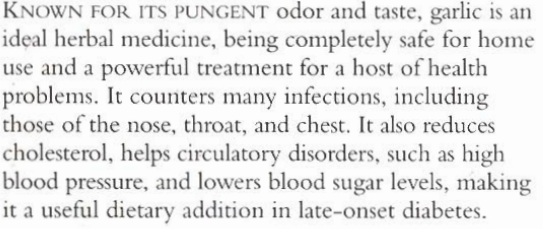 Habitat and cultivation
Originally from Central Asia, garlic is now grown worldwide

It’s grown by dividing the bulb and is harvested late, the following summer
Key constituents
V.Oil
Scordinins
Selenium
Vitamin A B C and E
Key Actions
Antibiotic							 
Expectorant
Increase sweating
Lowers B P
Reduce blood clotting
Anti diabetic
Expel worms
Research
In Germany and Japan and USA since 1980 it is proved that when fresh clove is crushed alline is broken into allicine by alinase which is highly anticeptic.Trails also proved that it reduces blood lipids and B P.
Traditional and current uses
As antibiotic agent against T B, Typhoide, infections
Chest infections
Digestive tract infections
Circulatory remedy(Blood thinner)
Against high B P and cholesterol
Against Diabetic
Parts Used
Bulbs
Cloves
Dried and fresh
Key preparations
Garlic syrup (1 tsp 4 hourly
Chopped cloves
Pearls(Oil)
Capsules
Tablets
Aloe Vera
Syn.  A. barbadensisFamily: Lilaceae
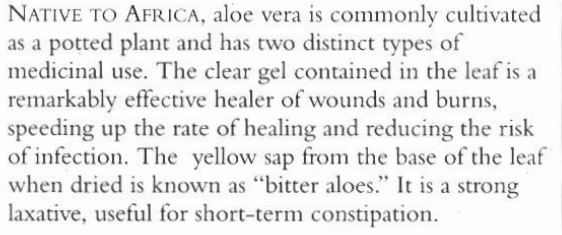 Habitat and cultivation
Native to Eastern and Southern Africa,
Grows wild in tropics 
Cultivated Worldwide
Key Constituents
Anthraquinones
Resins
Tannis
Polysaccharides
Aloectin B
Key Actions
Heal Wounds
Emollient
Stimulates secretions of bile
Laxative
Research
Proved healing wounds, ulcers and burns since 1930. Due to presence of aloectin B, which stimulates immune system
Traditional and Current Uses
Beauty Treatment (Cleopatra)
Heal Burns
First Air for burns
Skin conditions
Ulcers
Laxatives
Parts Used
Leaves
Key Preparations
Juice (Peptic ulcers)
Gel: For burns, ecezema
Tincture: From bitter aloes to stimulate appetite